Придумано кем-то мудро и просто
При встрече здороваться: «Доброе утро!»
Доброе утро солнцу и птицам!
Доброе утро улыбчивым лицам.
Пусть каждый становится добрым, 
                                                  доверчивым
И доброе утро длится до вечера.
Ба-ба – на крыше труба.
Бей-бей – прилетел воробей.
Ко-ко-ко – мост над речкой высоко.
Ке-ке-ке – рыба плавает в реке.
Ду-до-да- гудят провода.
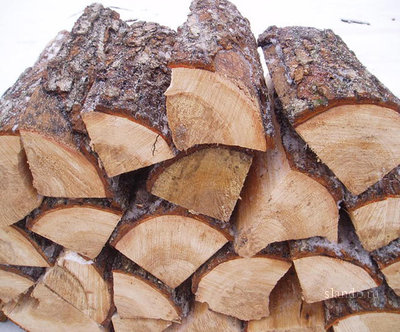 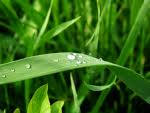 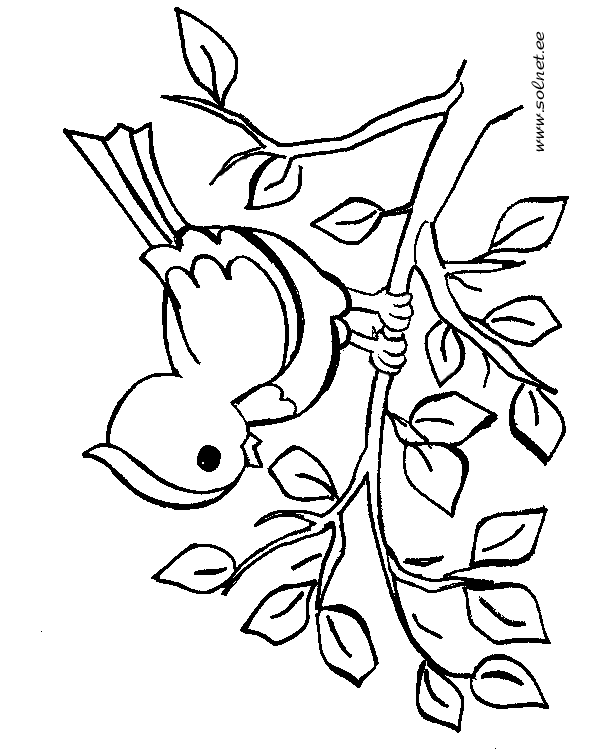 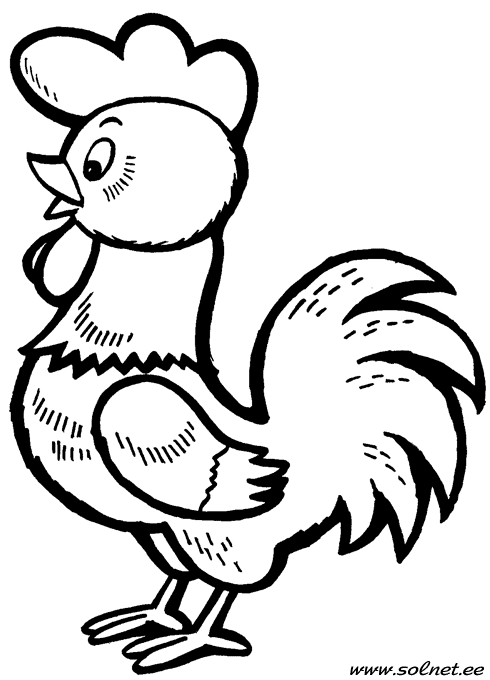 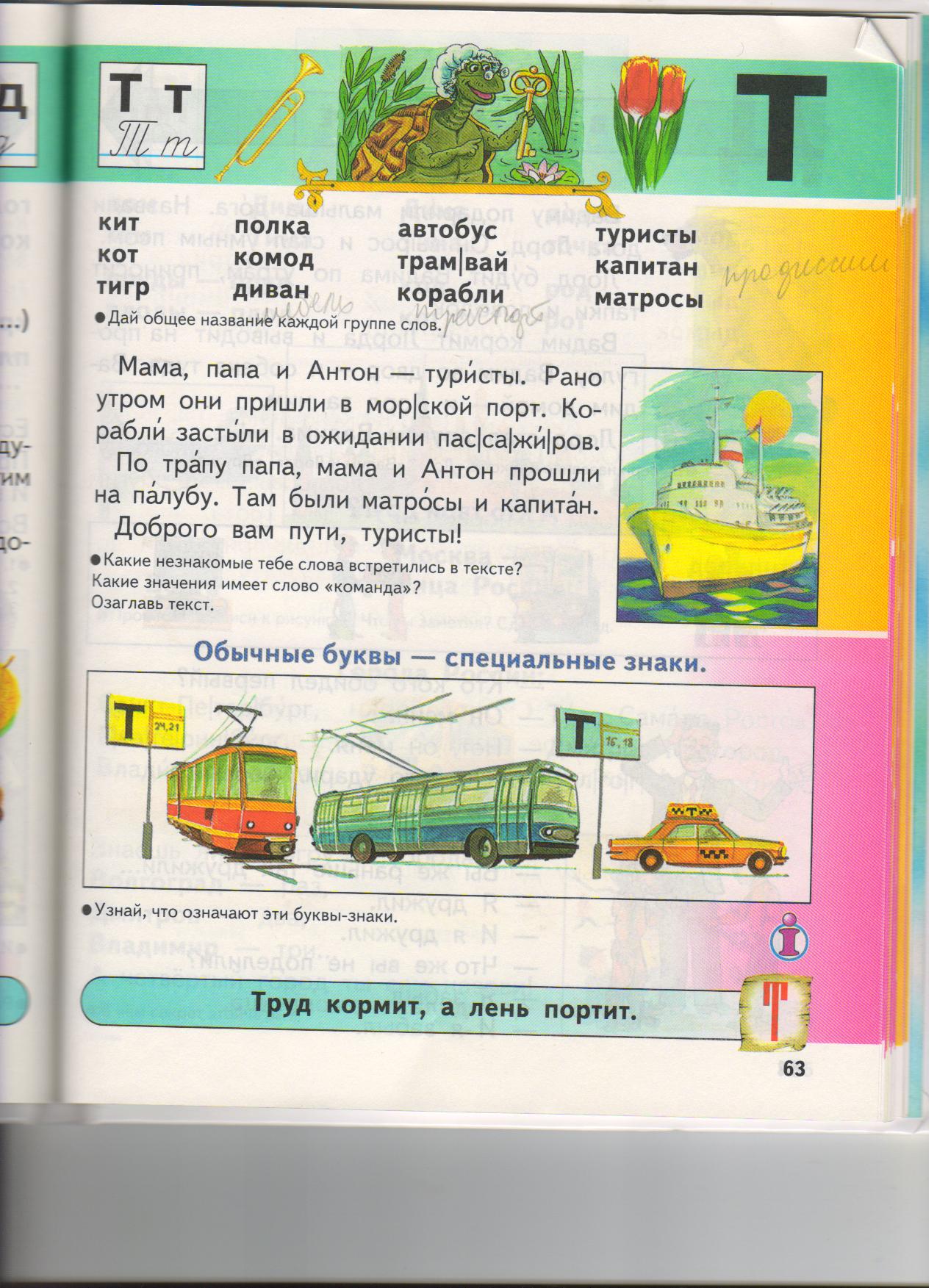 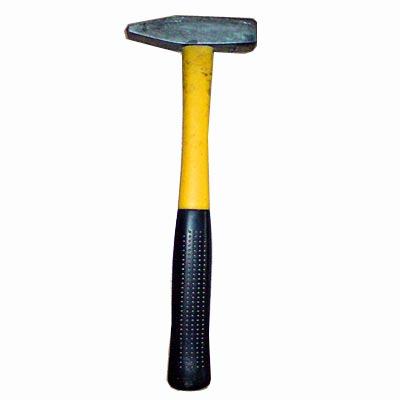 кит
кот
тигр
полка
комод
диван
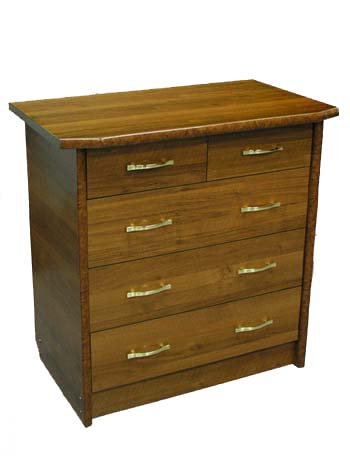 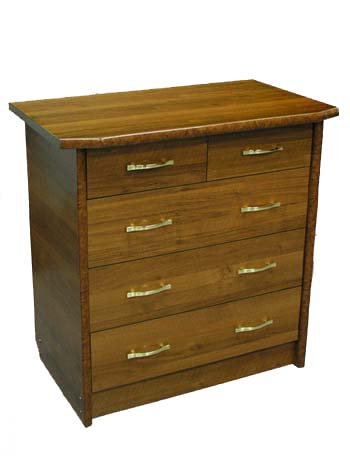 автобус
трамвай
корабли
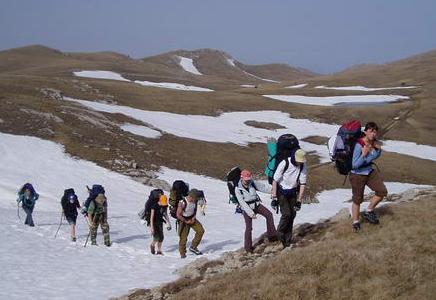 туристы
капитан
матросы
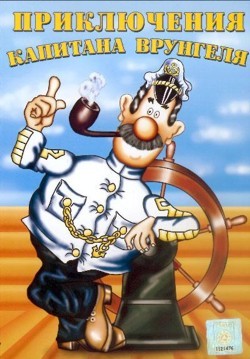 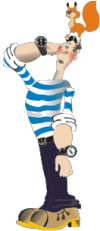 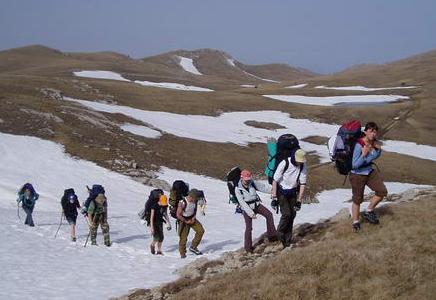 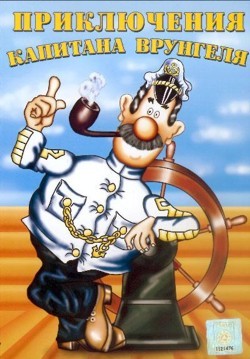 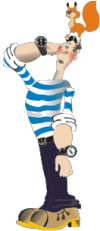 кит
кот
тигр
полка
комод
диван
автобус
трамвай
корабли
туристы
капитан
матросы
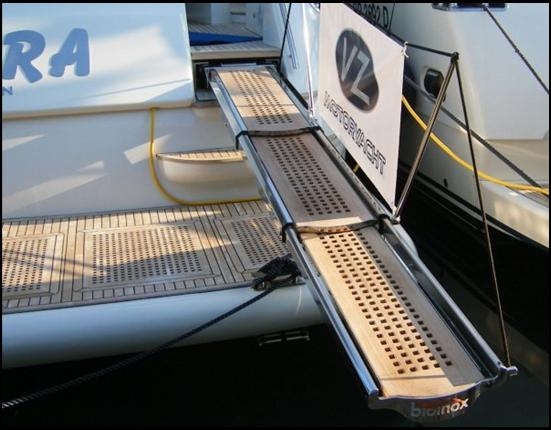 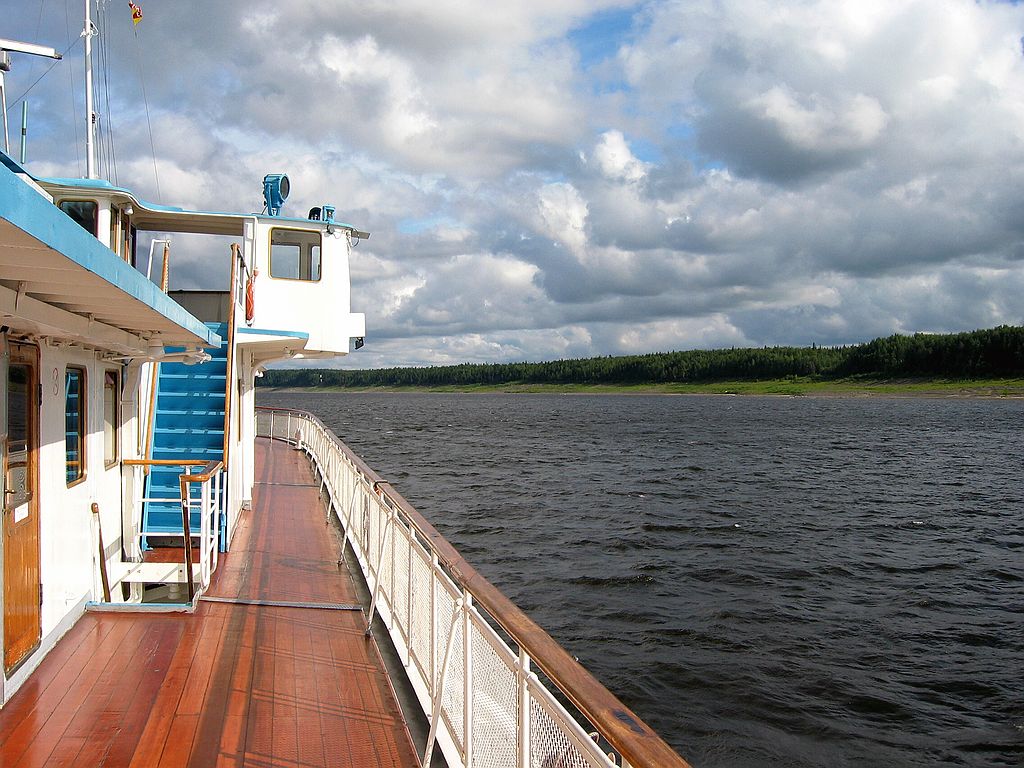 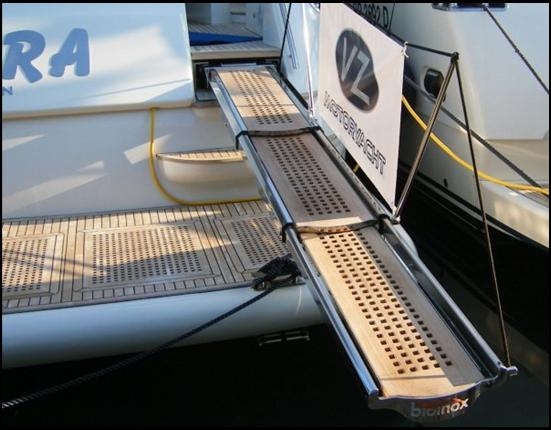 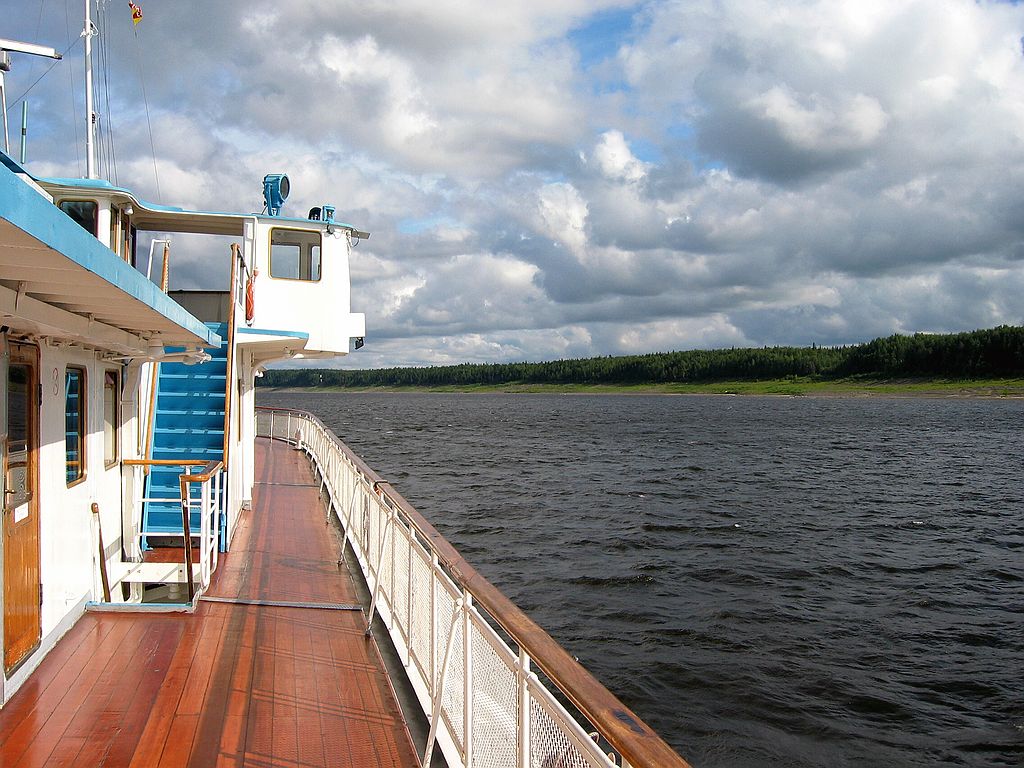 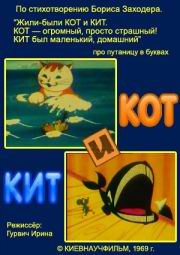 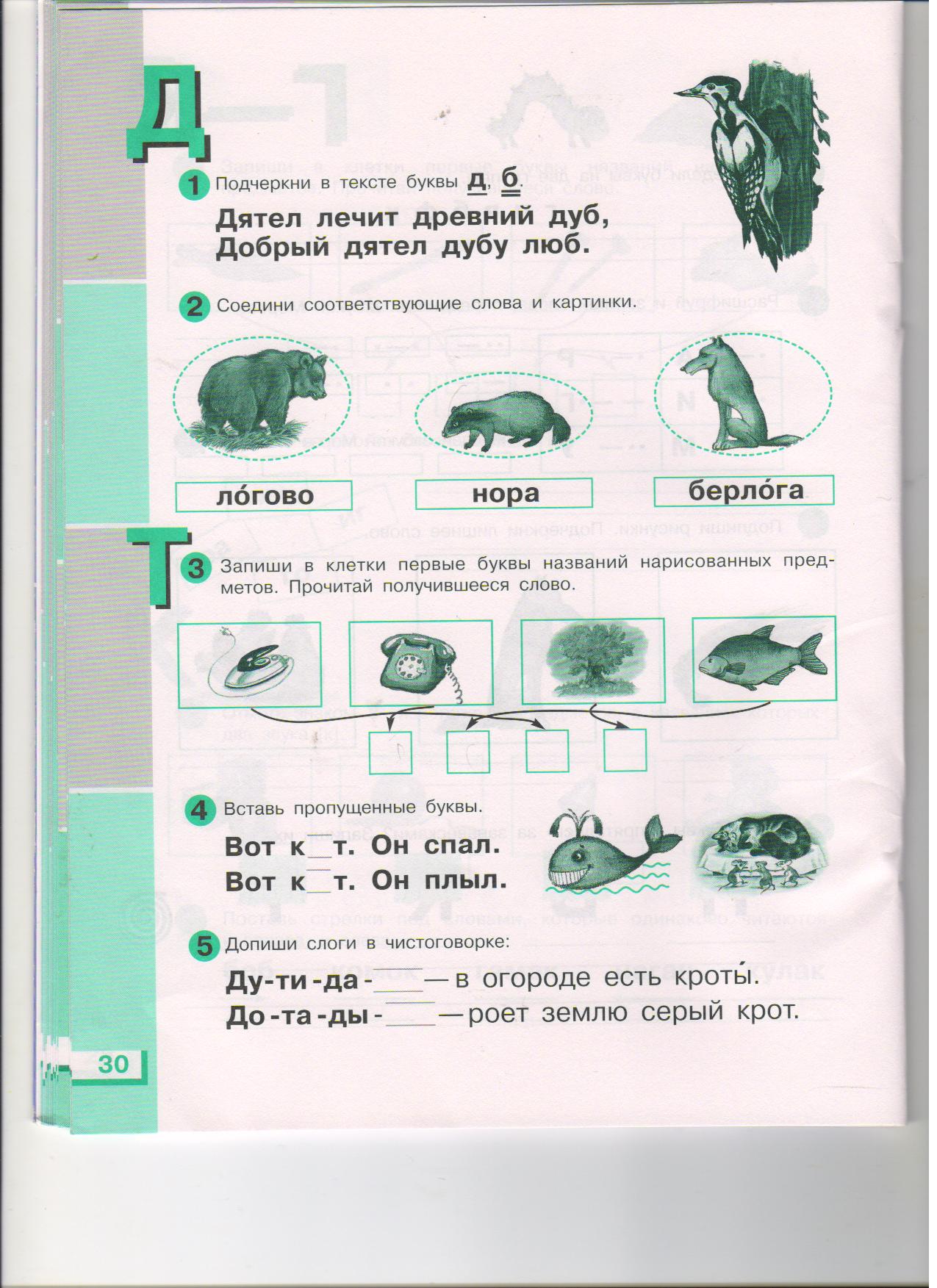 о
и
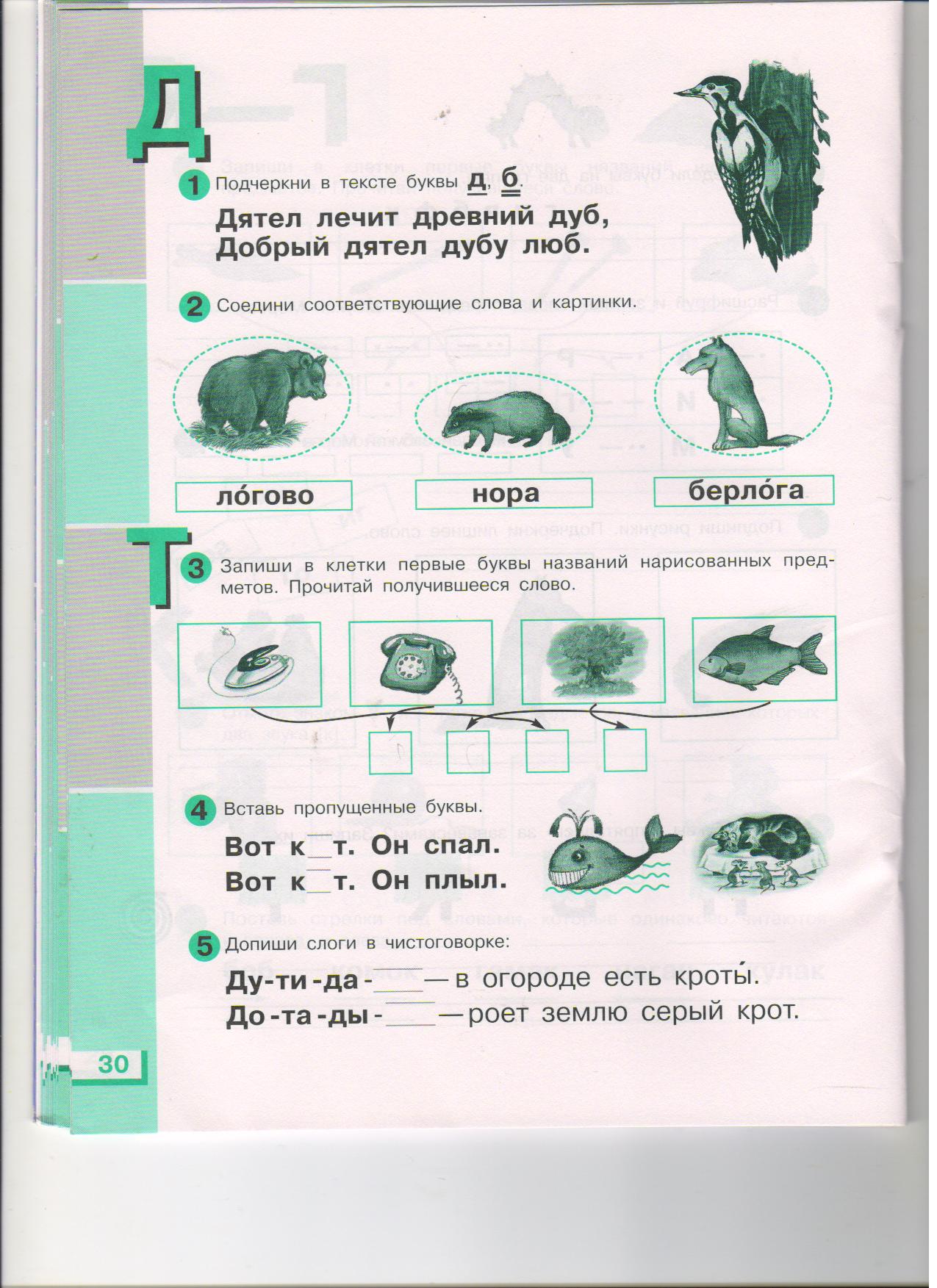 Обычные буквы- специальные знаки.
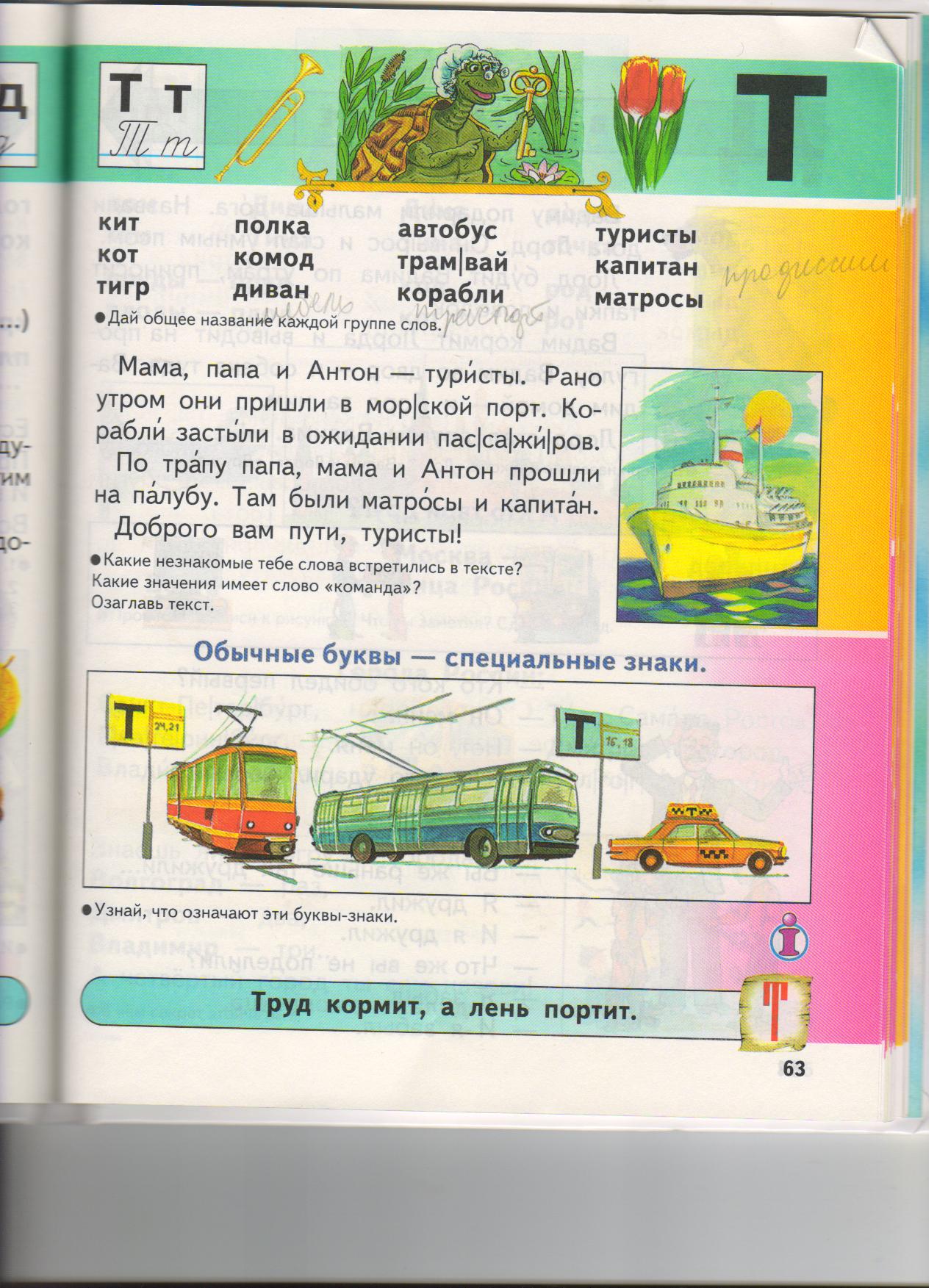 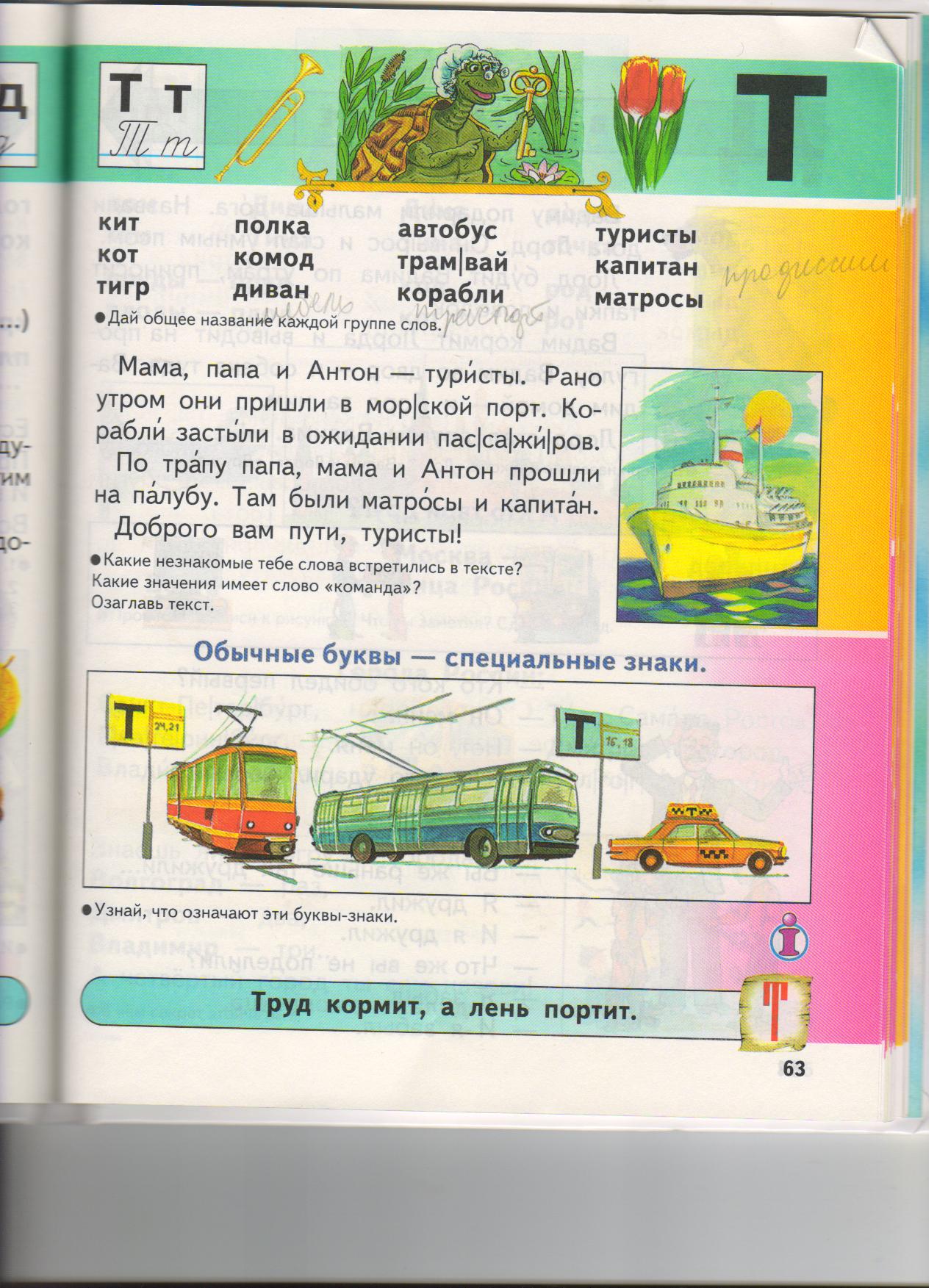 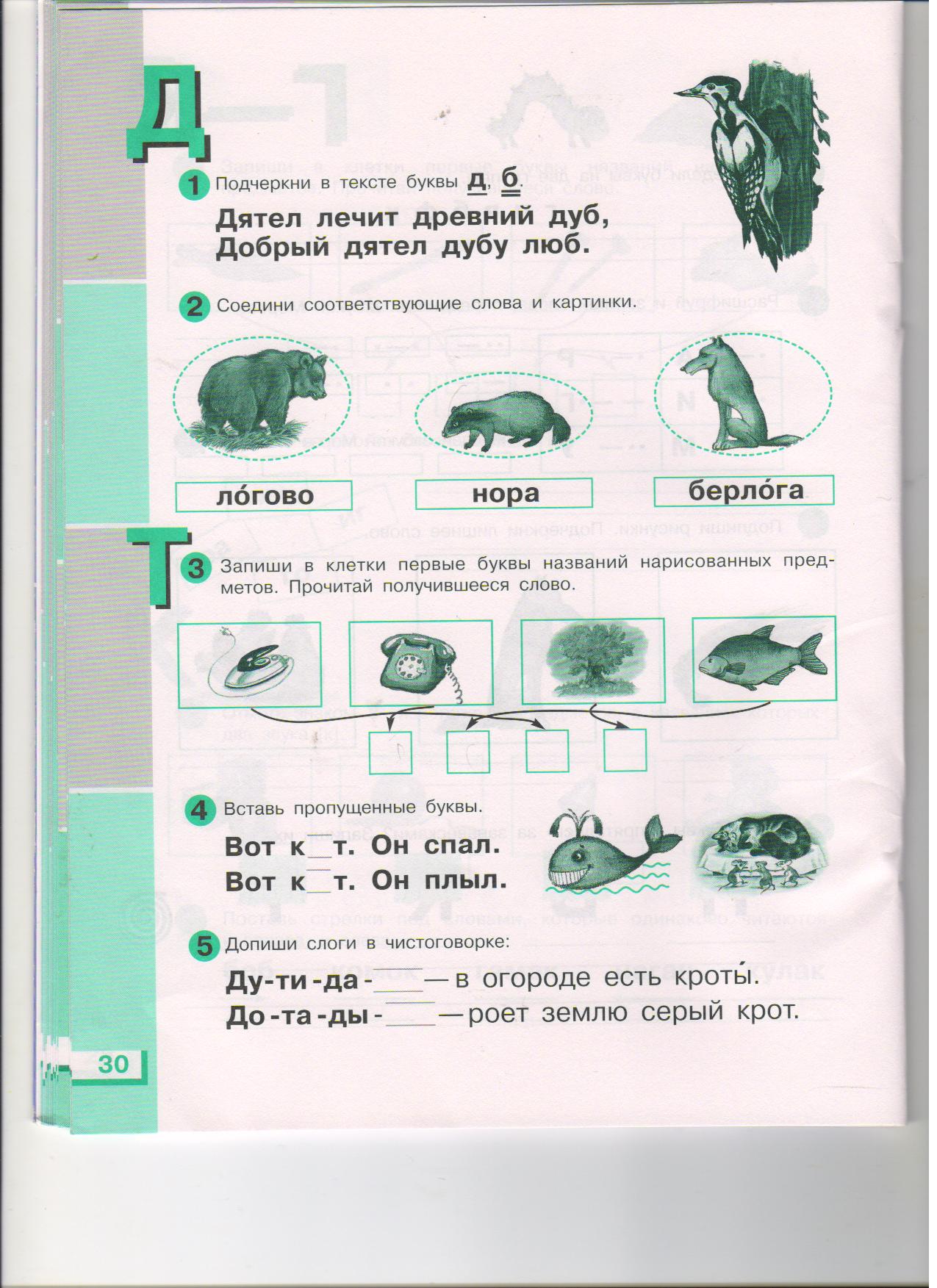 Т
Р
У
Д
Труд кормит, а лень портит.
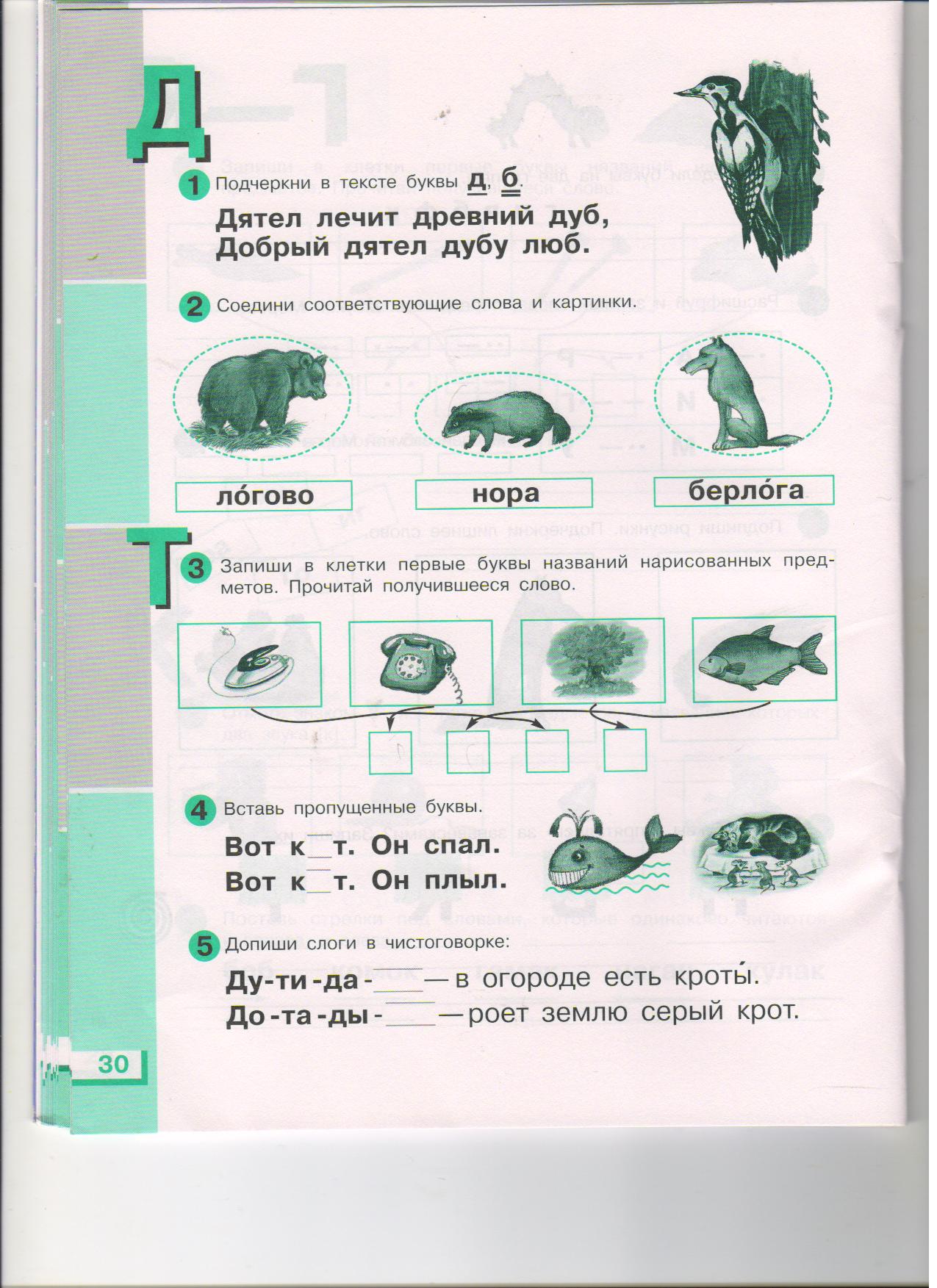 ты
от